July 2022
Foreign Currency Risk Management Strategies for Impact Investment Funds in Frontier Markets
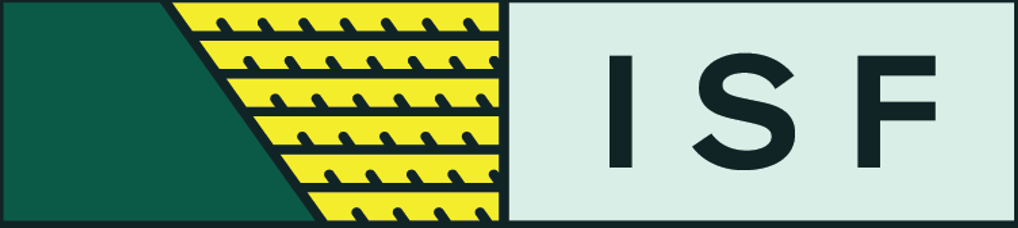 Purpose and Background of Research
Small Foundation (SF) seeks scalable and sustainable models that support the micro- small and medium enterprise (MSME) ecosystem in Africa. Currency risk management is a key challenge to achieving commercial viability for funds investing in African early-stage MSMEs.

We commissioned ISF Advisors to analyse available strategies for hard-currency funds in frontier and emerging markets to manage foreign currency risks. This report presents an overview of common strategies and tools for local currency risk management. 

We do not believe that this is an easy problem to solve and we are primarily looking for solutions that have a pathway to commercial viability:
Grants are eliminated or at least minimized when it comes to FX losses
Any mechanism is designed with a pathway to commerciality in mind 
Any mechanism is simple and cost efficient to implement
Executive Summary
Local Currency (“LCY”) Investments
LCY investments are appropriate for many local SMEs but this gives rise to currency risk for investment vehicles that must be managed.
Understanding each country’s monetary, economic and currency market dynamics is critical to making appropriate risk / return assessments to create a balanced and well-managed portfolio.

Hedging
Currency hedging involves investing in financial products with credible counterparties to increase the predictability of currency outcomes where risks exist but is not a panacea for LCY investing.
Efficient hedge pricing and structuring depends on pricing, liquidity, currency availability and local market policies.
Frontier markets tend to be inefficient, which limits the availability of appropriate products, tenors and accurate pricing. The risks of capital controls, parallel currency markets and government market interventions are also present.

Funder Recommendations
Collaborate with fund design stakeholders, including anchor investors, advisors and potential fund managers, to create an appropriate currency management strategy: LCY market knowledge, maximum LCY allocations, credit line / collateral provisions and subsidy / grant inclusion.
Include currency risk management as a core requirement and competency for investment managers: currency risk management experience and track record, policies and procedures.
Consider subsidized currency risk management at the fund level, particularly to offset risks of local government intervention.
Funds consider currency management strategies from the outset in order to set risk and return expectations with investors
Investor & Market Considerations
Fund Design
Fund managers elaborate currency management strategies alongside principal investors  sponsors during the design phase of the fund considering new investor expectations and the balance of what’s achievable at the investment level.
Investor appetite, fund manager capabilities & market availability
No Management
Passive Management
Active Management
Pass the currency exposure risk to the fund investors
Permits the fund investors to manage the currency risk for themselves
Funds used entirely for investments in targeted assets
Fund manager focuses only on targeted investments
Funds are not used for currency management investments
Adapt investment to protect against currency movements (e.g., obligate investees to hedge)
Currency risk fully integrated into portfolio construction and diversification
Funds are used to enter into currency management obligations (e.g., hedge contracts)
Balance downside protection with upside sacrifice and potential liability exposure
Utilize local market and financial product skill set to make prudent decisions
In all cases the fund manager must price the currency risk into targeted returns. Active management can incorporate all three general strategies to balance currency risk downside protection and upside capture.
Broad strategic LCY exposure decisions lead to structural and management implications for the fund, and drive use of products that best suit a fund
Management
Structure
Product alternatives
Broad strategy
Gating decision
Financial instruments
Separate currency management entity ring fences FX risk
Within the fund entity?
3rd party FX manager
No
Yes
Yes
Actively manage FX exposure?
Fund entity bears FX risk
GP manages FX exposure
Passively manage FX exposure within the fund entity?
Yes
No
FX services
Subsidies
Development grants
No
Portfolio company bears FX risk
Investee manages FX exposure
LPs manage FX exposure themselves
No
LP manages FX exposure
LPs bear FX risk
Yes
Hard Currency (“HCY”) Investment
Local Currency (“LCY”) Investment
Impact funds struggle to meet SME demand for LCY funding
Why?
Eliminate / reduce investor exposure FX risk 
Eliminate / reduce a fund’s exposure to FX risk
Simplify a fund’s investment management
Increase impact by extending funding to SMEs with LCY revenues (e.g. local sales)
Enhance liquidity in frontier markets through increase in direct foreign investment
Exposure to potential positive appreciation of LCY
How?
Fund exporters with access to international markets and HCY revenues
Invest in offshore vehicles
Obligate investee to bear currency mismatch and funds flow risks
Fund high-growth SMEs that operate in local markets with LCY revenues
Bring capital on-shore to invest in locally registered entities
Fund manager implements currency management strategy in line with policies
Disadvantages
Likely precludes SMEs with LCY revenues from receiving funding
Exposure to currency risks (e.g. devaluation, monetary and capital controls)
Currency market inefficiency may lead to lack of product availability, overpricing and settlement risk
Funds typically invest a small portion of assets in LCY, and only hedge a portion of this. LCY portfolio balance considerations include (i) expected LCY returns, (ii) expected currency performance vs. hedging costs + associated risks, and (iii) country-specific costs.
Unhedged Return
Hedged Return
Funds must consider whether an investee’s LCY return has the capacity to meet the fund’s own financial return objectives
Calculation:
Does the USD return meet Fund requirements?
= Gross LCY Return 
 – Local Taxes
 – Currency Depreciation
 – Transaction Costs
 – Other Local Market Risks
= Gross LCY Return 
   – Local Taxes 
   – Hedge Costs – Hedge Risks
   – Transaction Costs 
   – Other Local Market Risks
Currency Performance/ Pricing  Indicators:
Is the hedge affordable?
Inflation differentials
Interest rate differentials
Forward curve
Implied volatility of spot rate
Proprietary broker models
Counterparty availability
Frontier Market LCY Risks:
Is the hedge “worth it”?
Low spot market liquidity means less data points for predicting future performance
Political, market and economic instability can cause unpredictable currency shocks
Result: Lack of currency performance certainty
Low reference and secondary market liquidity negatively impacts pricing accuracy
Local market controls mean most products are non-deliverable, settled off-shore
Result: Pricing inaccuracies and high settlement risk
Note: Hedges only partially address LCY investment risks.
If LCY returns => Fund’s USD return & local market thresholds, then consider LCY investment.
If expected LCY depreciation or volatility > hedging costs, then consider hedge.
LCY investments incur transaction and country-specific costs related to bringing foreign capital on-shore that are not covered by currency hedges
Slippage
(~0.1-0.3% per distribution)
Occurs in the time between capital disbursement in USD and receipt of funds in LCY.
Depends on banking infrastructure, currency availability and daily rate movements.
Fund transfers may take several days, during which exchange rates may change, resulting in investment capital oversupply or shortfall.
Normally covered by short-dated forwards, which may be relatively costly and difficult to come by for certain currencies, or overfunding.
Fees & Taxes
(~0.1-5.0%+ per remittance)
Currency fees will be charged by the converting bank upon initial investment and for remittances of distributions and repayments. 
Taxes on interest, dividends and capital gains will likely have to be paid at the local market level and may not be offset at the LP level.
Capital Controls
(NA)
Foreign direct investment in certain jurisdictions may be subject to import or remittance taxes. 
Foreign capital flows may also be controlled by legislative, volume-control or market provisions.
Existing incentives may be reversed or expire during an investment’s lifetime.
Market interventions, such as interest rate caps, fixed exchange rates, or controlled exchange rates (e.g. Nigerian Naira) each present unique challenges to LCY investing and hedging.
Costs of moving foreign capital in and out of local markets are in addition to hedging costs and are specific to each local geography. Such costs impact HCY returns and should form an important part of LCY investment considerations.
Active currency exposure management considers tradeoffs between downside protection and upside participation
Several products can hedge against adverse movements in investments with currency mismatches.
These products provide different levels of downside protection and upside participation.
The degree of protection is reflected in the valuation of the hedging product.
The greater certainty of outcome and other protections, the higher the discount rate used to value the instrument, and the more “expensive” the hedge becomes.
This “cost” is borne to guarantee the currency outcome.
The lower the degree of protection, the “cheaper” the hedge product becomes, but “cost” can be incurred if the currency moves against your position.
For example, while buying currency at spot rates is the cheapest currency product, this strategy provides zero certainty of outcome, no protection against adverse moves and unlimited participation in favorable rate movements.
Cross FX Swap
Forward
High
Downside Protection
Non-Deliverable Forward
Options
Collars
Upside Participation
Spot
Fund managers must balance protecting against adverse movements in currency mismatches by deciding how much of their potential upside to forego. The balance results in specific pricing structures that reflect the level of certainty of outcome provided by a hedging product.
Low
Low
High
Recommended for high-certainty of long-term and interim cashflows
Long-term debt
Hedge products that offer greater certainty are more costly and underpinned by greater underlying cashflows
High / Debt
Currency Swaps
Full hedge for interim interest and principal cashflow
No up-front cash out-lay, but obligation to comply with agreed currency price(s)
Full downside protection, but no benefit from favorable moves
Hedge Cost/ Protection
Cashflow Certainty
Recommended for high-certainty of near-term cashflows
Short-term debt or obligations (e.g. fund disbursements)
Forwards
Full hedge for single, usually near-term amount
No up-front cash out-lay, but up-front obligation to meet currency price
Full downside protection, but no benefit from favorable moves
Considered with improving transaction information
Long-term debt with partial LCY upside / downside exposure
Recommended for cashflows with high degree of contingency
Equity investments partial coverage of expected dividends
Recommended for cashflows with high degree of uncertainty and markets with inefficient financial product pricing
Growth equity investments
Partial hedge for covered amounts and terms
Reduced up-front cost basis
Partial downside protection, and partial benefit from favorable moves
Collars
No hedge, full currency exposure
Zero cost currency strategy with respect to financial product, but downside as well as upside exposure
Partial hedge for single, fixed payment
Upfront premium payable with no obligation to settle at maturity
Full downside protection, and full benefit of favorable moves
Options
Spot
Debt investments, where cashflow amounts and timing are more certain, are better matched to stronger, but costlier hedge protection. On the other hand, equity investments, where cashflows are unpredictable are better suited for less currency protection.
Low / Equity
LCY Management Considerations
While hedging helps protect against price movements to manage the predictability of cashflows from investments with currency mismatches, it is not a perfect panacea, particularly in the frontier markets, where market inefficiencies related to monetary policy, informal economies, economic shocks, capital availability, among other non-price elements that impact LCY investments beyond what a currency hedge can protect.

Collaborate with stakeholders within the ecosystem, including investors, advisors, fund managers and banks / hedge providers, to define a currency management strategy, including (i) LCY market diligence to understand currency dynamics, (ii) maximum LCY allocation, (iii) credit line / collateral provisions and (iv) subsidy / grant approach.

Include appropriate requirements in fund investment policies, and expect to examine LCY and hedging approach on deal-by-deal basis:
Set hedging asset allocation caps
Identify viable LCY geographies and asset allocation across countries, asset classes, HCY vs. LCY share and open / hedged positions
Write subsidy policy

Execute thorough due diligence on fund manager’s currency management expertise and track record (e.g. investment decision process, risk/ portfolio management, execution examples).

Consider applicability at the fund level of subsidy for currency risk management.
Subsidized hedging facilities in controlled markets
Impact-linked hedging facilities
DFI special funding windows
Potential Uses of Funding to Offset FX Risk
Impact capital in the form of a grant used to cover negative LCY movements may alleviate some pressure on LCY downside, but should be given careful consideration with regard to market sustainability

The efficacy of funding to offset LCY downside risk depends on (i) exposure to LCY currencies, (ii) allocation of available capital to offset mechanisms (e.g. hedges, subsidized capital), and (iii) performance of selected currency management mechanism(s).

Three impact hedging mechanisms to consider:

Tailored solution: collaborate with LCY market actor (e.g. TCX, MFX) to design a solution that meets LCY management needs, and use proceeds to implement the solution 
Hedge facility: use capital (e.g. fund assets, subsidy) as collateral for hedge credit facility that will cover hedging costs, margin calls or other hedging product requirements, which can be developed with commercial or development banks
Subsidized models: use proceeds to directly offset LCY losses / risk (i) at the fund level OR (ii) on a case-by-case basis at the portfolio company level
DFI partnership: leverage DFI currency management products available to their clients/ investees
Acknowledgements
About Small Foundation
Small Foundation's goal is to support initiatives that improve the business ecosystems that proliferate income opportunities for those in extreme poverty by expanding the access of MSMEs to knowledge, skilled human resources, finance, technology and markets.

About ISF Advisors
ISF Advisors is an advisory group committed to transforming rural economies by delivering investment structures and business models that promote financial inclusion for rural enterprises and smallholder farmers. Combining industry leading research with hands-on technical expertise, ISF develops practical, profitable, and sustainable financial solutions
For questions or comments on the research, please contact:
Karina Wong
Head of Investments
Small Foundation
karinawong@smallfoundation.ie
Gerard Wynne
Investment Executive
Small Foundation
gerardwynne@smallfoundation.ie
Elizabeth Lara
Associate Director
ISF Advisors
elizabeth.lara@isfadvisors.org
Thank you!